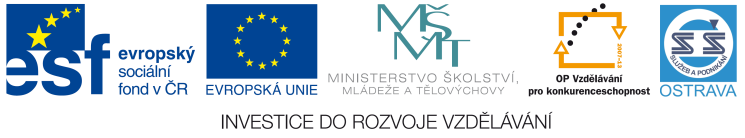 VY_32_INOVACE_ČJPS21360BED
Výukový materiál v rámci projektu OPVK 1.5 Peníze středním školámČíslo projektu:		CZ.1.07/1.5.00/34.0883 Název projektu:		Rozvoj vzdělanostiČíslo šablony:   		III/2Datum vytvoření:		12.11.2012Autor:			Mgr. Karla BedrlíkováUrčeno pro předmět:      	Český jazyk a literaturaTematická oblast:		Česká a svět. literatura I. pol. 20. stol.Obor vzdělání:		Podnikání (64-41-L/51), 2. ročník                                            Název výukového materiálu: 	Jaroslav Havlíček – psychologická próza Popis využití: 		Výukový program s využitím notebooku, 			práce s čítankou, internetu. 				
Čas:  			25 minut
Jaroslav Havlíček
Psychologická próza
Psychologická próza
zaměřuje se na popis duševního stavu, psychoanalýzu, patologické jevy a pudy
je nadčasová => témata jsou neustále aktuální
vliv F.M.Dostojevského, F.Kafky, Freudovy psychoanalýzy
v období meziválečném měla velmi vysokou úroveň
Jaroslav Havlíček – (1896-1943)
narodil se v Jilemnici (Podkrkonoší) v rodině učitele
chtěl se stát malířem, po maturitě studium na obchodní akademii v Chrudimi
1916 odvelen na ruskou frontu 
od 1919 úředník v Živnobance, literární činnosti se věnoval po nocích
umírá fyzicky vyčerpán na zánět mozkových blan
Havlíčkova tvorba - obecně
typická plná dějová linie
ironické napětí, smysl pro protiklady
záliba v bizarních situacích
střet dobra a zla
námětově vychází z autobiografie a ze znalosti maloměstského prostředí
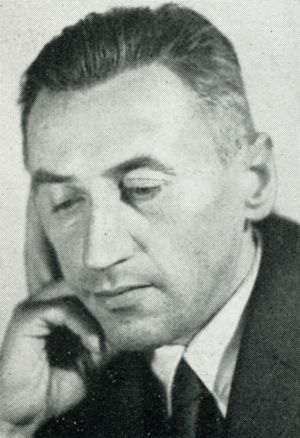 Obr. 1
Neviditelný (1937)
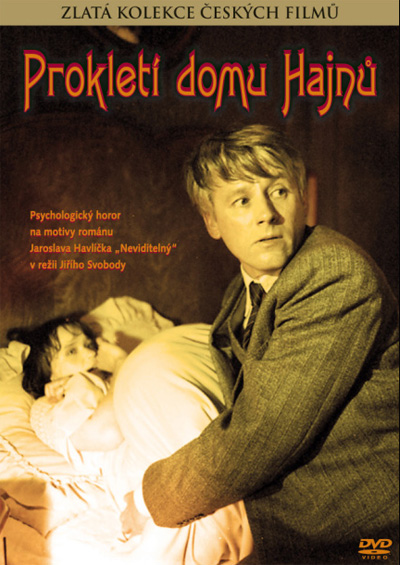 hl. hrdinou je chemik Petr Švejcar, využije možnosti získat kariéru sňatkem s dcerou majitele továrny
v rodině Hajnů žije strýc, který se domnívá, že je neviditelný a terorizuje celé okolí
Petr se podílí na smrti své ženy Soni, kdy využívá jejích sebevražedných sklonů
mentální postižení se projeví i u jejich syna, jehož rodina ustanovila univerzálním dědicem
hrdina zjišťuje, že zůstal sám
Obr. 2
Ta třetí (1939)
hrdinou je starý mládenec Jiří Mánek
má vztah ke dvěma rozdílným typům žen – mladé výstřední krasavici (Adéla) a druhé skromné a obětavé dívce (Milda)
s Adélou má dlouholetý vztah, ale po setkání s Mildou si uvědomí Adélinu povrchnost
přesto Jiří nedokáže Adéle odolat a nakonec ztrácí obě ženy = zhodnotí svůj dosavadní bezútěšný život a zastřelí se
Helimadoe (1940)
příběh pěti sester (podle počátečních slabik jejich jmen) – Heleny, Lidmily, Marie, Dory a Emy
jsou ovládány podivínským otcem – lékařem Hanzelínem, po ovdovění  vytvořil „turnus – kolotoč“ rozdělený na čtyři části (ordinace, kuchyně, pole, stáje), ve kterém se dívky neustále střídaly
jediná Dora se z podivného koloběhu vymanila a utekla s kouzelníkem, do „kolotoče“ nastupuje nejmladší Ema
dílem provází mladý vypravěč Emil
Petrolejové lampy (1944)
původní název Vyprahlé touhy (1935), Havlíček dílo přepracoval
příběh vitální Štěpánky Kiliánové, ne příliš hezké, leč po citovém naplnění toužící ženy
manželství s bratrancem Pavlem Malinou ji připraví o možnost rodinného štěstí (syfilis, nemoc jí zatajil)
Pavel potřeboval Štěpánčino věno, aby zaplatil dluhy
Štěpa musela dlouho snášet manželovo týrání a posměch okolí, než svolila k odvozu Pavla na psychiatrii (kde Pavel zemřel)
ÚKOLY
Pokuste se charakterizovat hrdiny románů Jaroslava Havlíčka.
Zjistěte, zda byly tyto romány zfilmovány.
Práce s Čítankou 3 – zařaďte ukázku do kontextu celého díla, charakterizujte dobu a prostředí, ve které se příběh odehrává.
Použitá literatura
www.wikipedie.cz
Prokop, Vladimír: Přehled české literatury 20. století, Sokolov 1998.
Mašková, Drahuše: Čítanka 3, Praha 2006, edice Maturita, 207 s.
Obr. 1 - http://www.prostor-ad.cz/pruvodce/praha/sporilov/spisovat/havlicek.htm
Obr. 2 - http://www.warcenter.cz/viewtopic.php?t=74878
www.youtube.com
Obrázky a ukázka byly staženy 12.11.2012